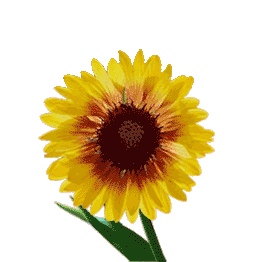 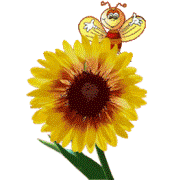 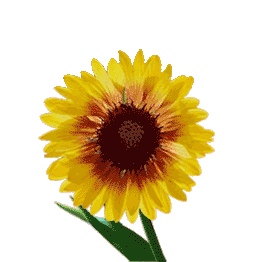 МАТЕМАТИЧЕСКИЕ ИГРЫ СО СЛОВАМИ
МОУ «Дмитровская гимназия «ЛОГОС»
Учитель начальных классов 
Кузьмичёва Татьяна Анатольевна
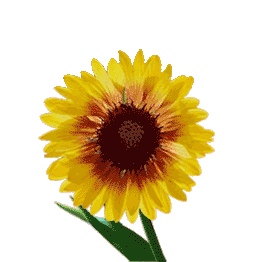 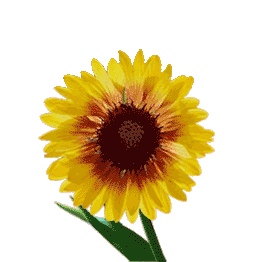 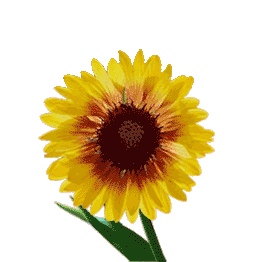 Как из названия геометрической фигуры ЧЕТЫРЁХУГОЛЬНИК  получилось слово КРОТ?
:3               ·2               -7
15
10
3
5
К
О
Т
Р
04.01.2014
http://aida.ucoz.ru
2
Какое слово получится из названия геометрической фигуры ЧЕТЫРЁХУГОЛЬНИК?
-1                +1             -7                ·4

-5

            
                 ОТВЕТ:
15
КОГОТЬ
04.01.2014
http://aida.ucoz.ru
3
Какое слово получится из названия геометрической фигуры ЧЕТЫРЁХУГОЛЬНИК?
+3               :2             +1                +9




                   ОТВЕТ:
7
ХОРЁК
04.01.2014
http://aida.ucoz.ru
4
Какое слово получится из названия геометрической фигуры ЧЕТЫРЁХУГОЛЬНИК?
-1               +9             -3               +5




                   ОТВЕТ:
5
РЫНОК
04.01.2014
http://aida.ucoz.ru
5
Какое слово получится из названия геометрической фигуры ЧЕТЫРЁХУГОЛЬНИК?
∙8               +3             ·5               -1




                   ОТВЕТ:
1
ЧУЛКИ
04.01.2014
http://aida.ucoz.ru
6
Какое слово получится из названия геометрической фигуры ЧЕТЫРЁХУГОЛЬНИК?
-9               +1             +3               ∙3




                   ОТВЕТ:
10
ОЧЕРК
04.01.2014
http://aida.ucoz.ru
7
Какое слово получится из названия геометрической фигуры ПРЯМОУГОЛЬНИК?
+1               -3             +1               +10




                   ОТВЕТ:
4
МОРЯК
04.01.2014
http://aida.ucoz.ru
8
Какое слово получится из названия геометрической фигуры ПРЯМОУГОЛЬНИК?
-10             ·2               +3              -6

-1


                   ОТВЕТ:
13
КИМОНО
04.01.2014
http://aida.ucoz.ru
9
Какое слово получится из названия геометрической фигуры ПРЯМОУГОЛЬНИК?
+3             -6                +8              -4

∙2                                                                              +1


                   ОТВЕТ:
4
МОНОКЛЬ
04.01.2014
http://aida.ucoz.ru
10
Какое слово получится из названия геометрической фигуры ПРЯМОУГОЛЬНИК?
+1             -3                +1             +10



                   
                  ОТВЕТ:
4
МОРЯК
04.01.2014
http://aida.ucoz.ru
11
Какое слово получится из названия геометрической фигуры ПРЯМОУГОЛЬНИК?
+1             +8                +1             +1

+1

                   
                  ОТВЕТ:
1
ПРЯНИК
04.01.2014
http://aida.ucoz.ru
12
Какое слово получится из названия геометрической фигуры ПРЯМОУГОЛЬНИК?
+4             :3                +8             +2

·5                                                                               -1
1
ОТВЕТ:
ПОЛЯНКИ
04.01.2014
http://aida.ucoz.ru
13
Какое слово получится из названия геометрической фигуры ПРЯМОУГОЛЬНИК?
+3             :3                ∙2              +3
9
ОТВЕТ:
ЛИМОН
04.01.2014
http://aida.ucoz.ru
14
Какое слово получится из названия геометрической фигуры ПРЯМОУГОЛЬНИК?
·2               +1               +1
4
ОТВЕТ:
МОЛЬ
04.01.2014
http://aida.ucoz.ru
15
Из букв слова ЖУЖЕЛИЦА соберите новые слова при помощи цепочки примеров.
-3               +1               ∙2               +1

                                                                                  +1
5
ОТВЕТ:
ЛУЖИЦА
04.01.2014
http://aida.ucoz.ru
16
Из букв слова ЖУЖЕЛИЦА соберите новые слова при помощи цепочки примеров.
+3               +1               +1               +1
2
ОТВЕТ:
УЛИЦА
04.01.2014
http://aida.ucoz.ru
17
Из букв слова ЖУЖЕЛИЦА соберите новые слова при помощи цепочки примеров.
:4               +3
8
ОТВЕТ:
АУЛ
04.01.2014
http://aida.ucoz.ru
18
Из букв слова ЗЛАТОВЛАСКА соберите новые слова при помощи цепочки примеров.
·4               +1               +3               -2
2
ОТВЕТ:
ЛАСКА
04.01.2014
http://aida.ucoz.ru
19
Из букв слова ЗЛАТОВЛАСКА соберите новые слова при помощи цепочки примеров.
-1              ·2               :10              ·3

                                                                                  +4
6
ОТВЕТ:
ВОКЗАЛ
04.01.2014
http://aida.ucoz.ru
20
Из букв слова ЗЛАТОВЛАСКА соберите новые слова при помощи цепочки примеров.
+1              -7               -1               +6
9
ОТВЕТ:
СКАЛА
04.01.2014
http://aida.ucoz.ru
21
Из букв слова ЗЛАТОВЛАСКА соберите новые слова при помощи цепочки примеров.
:2              +7               -1               -7
8
ОТВЕТ:
АТАКА
04.01.2014
http://aida.ucoz.ru
22
Из букв слова ИГРАЛОЧКА соберите новые слова при помощи цепочки примеров.
+1              ·3               -1               +3

                                                                                  :2
1
ОТВЕТ:
ИГОЛКА
04.01.2014
http://aida.ucoz.ru
23
Из букв слова ИГРАЛОЧКА соберите новые слова при помощи цепочки примеров.
-4              +1               +1               +1

+7                                                                              :2
2
ОТВЕТ:
ГАЛОЧКА
04.01.2014
http://aida.ucoz.ru
24
Из букв слова КАРИКАТУРА соберите новые слова при помощи цепочки примеров.
+7              :9               +9
2
ОТВЕТ:
АРКА
04.01.2014
http://aida.ucoz.ru
25
Из букв слова КАРИКАТУРА соберите новые слова при помощи цепочки примеров.
∙2              -7               +4                -5
5
ОТВЕТ:
КАРТА
04.01.2014
http://aida.ucoz.ru
26
Из букв слова КАРИКАТУРА соберите новые слова при помощи цепочки примеров.
:2              +4               +1                -5
6
ОТВЕТ:
АРТУР
04.01.2014
http://aida.ucoz.ru
27
Из букв слова КАРИКАТУРА соберите новые слова при помощи цепочки примеров.
·2              :6               +3                +3

                                                                                 -5
3
ОТВЕТ:
РАКИТА
04.01.2014
http://aida.ucoz.ru
28
Использованная литература
А.В.Кочергина, Л.И.Гайдина «Учим математику с увлечением». ООО «5 за знания», 2006.
04.01.2014
http://aida.ucoz.ru
29